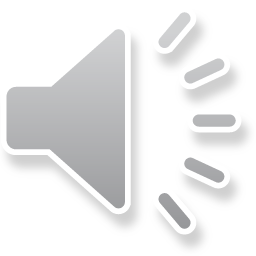 Creative Careers
[Speaker Notes: Today I am going to talk about Creative Careers]
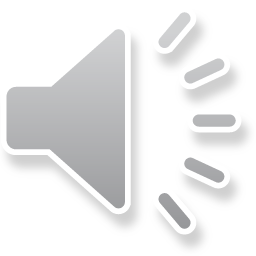 Content of the session
What skills do you need?
What are creative careers?
How to get into creative careers?
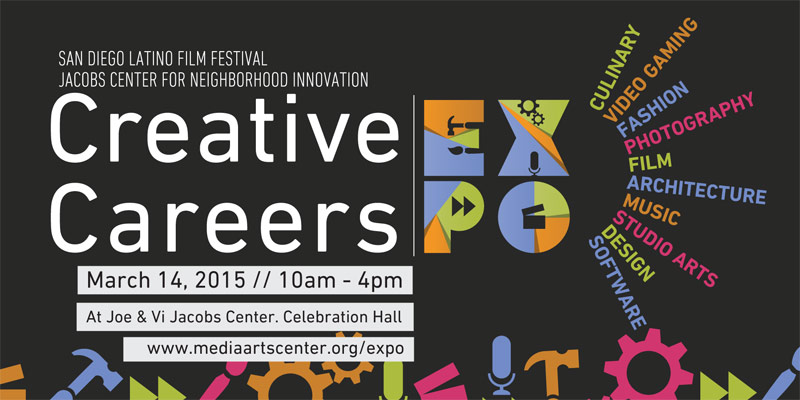 [Speaker Notes: Today we will be looking at getting into careers in the creative industry.   Specifically, what skills you need, what we mean when we say creative careers and how to get into creative careers.]
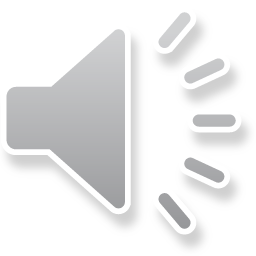 What skills do you need?
[Speaker Notes: What skills do you think you need to get into creative careers? There may be some that you haven’t thought of.]
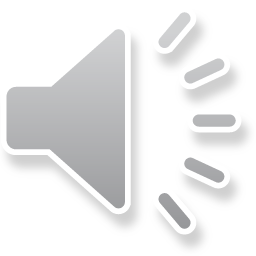 Skills Needed
Verbal Communication
Digital/ I.T.
Team Working
Decision Making
Adaptability
Detail Oriented
Creativity
Organisational
Time Management
Self Motivation
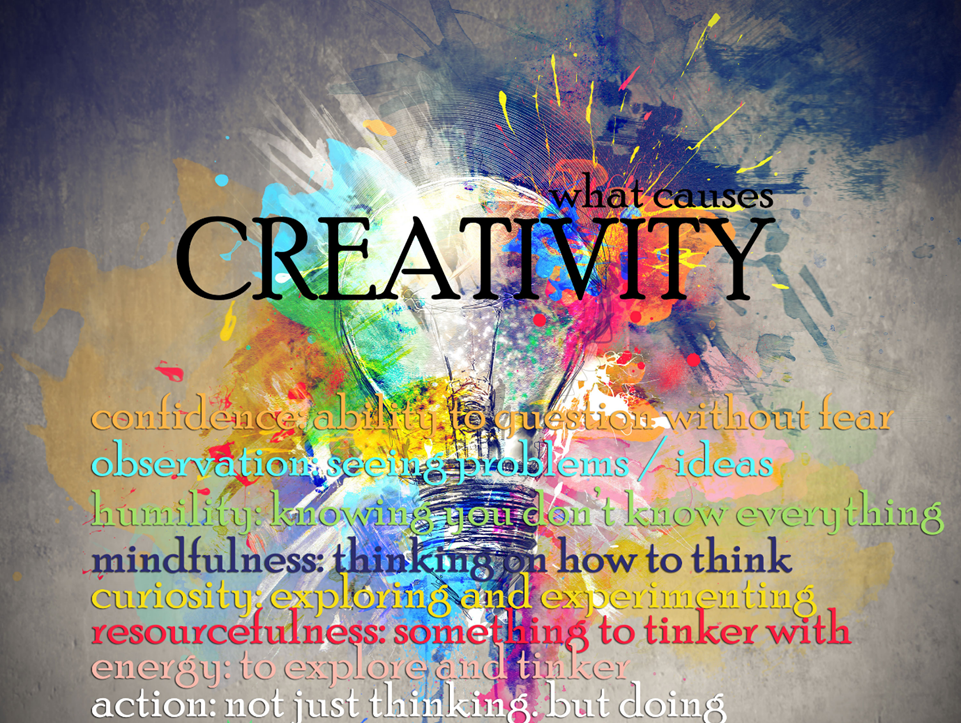 [Speaker Notes: This is just a short list of the many skills that people working in creative careers may use. 
You all have skills that you use everyday in school, for activities in and outside of school.
Looking at the first skill listed – verbal communication skill is needed to work in groups during lessons, if you are on a team, when presenting information and more.
Digital and I.T. skills are needed for most areas of work.  This includes the creative industry as there are many mediums used for creative work and some computer packages that are necessary or can enhance a piece of work.  Look at this list and see if there are any you are unsure of or need more information.]
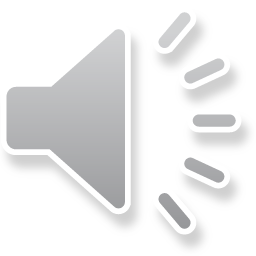 Activity 1 – Looking at your skills
Spend 5 minutes in pairs talking about what skills you have and how they fit in with creative careers.  Use the examples below. Click the slide when you are finished.
Designing – creativity, innovation, presenting
Music – team working,                          accuracy, creativity
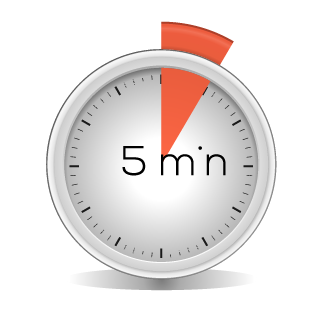 Technology – computing, problem solving, research
Theatre – communication, team working, adaptability
[Speaker Notes: You can do this activity on your own if working from home or in pairs if you are in a classroom.
Think about your day to day life and what skills you already use.  Don’t worry, we all have skills and there are many we use without realising. Also there will be other skills that you will develop while going through school.  If you do an outside activity you might use team working to play a sport, use problem solving when doing maths or a technology subject.  When you do your homework you have to research information. Think of ways you use these skills and then after 5 minutes we can feedback some answers.]
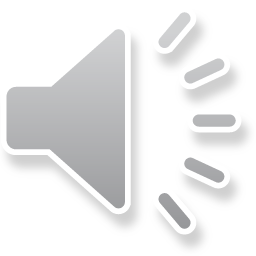 What are creative careers?
[Speaker Notes: Creative careers are so varied. When you think of creative careers what springs to mind?]
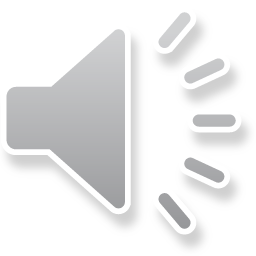 Thrive Video
Click the slide when you are finished watching
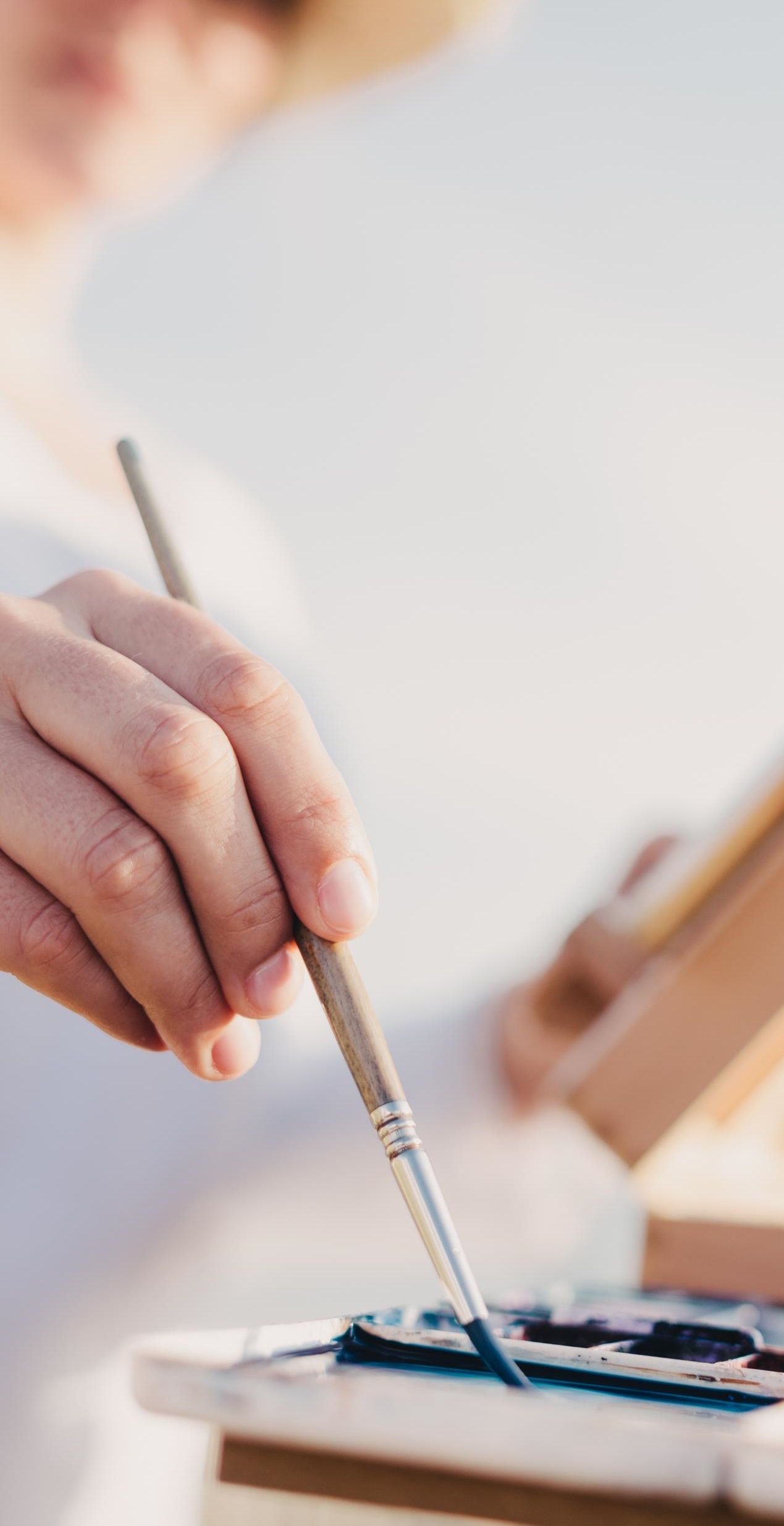 https://youtu.be/Wipx5GrVCuI
[Speaker Notes: Click on this link and look at this video to get inspiration of the wide variety of creative careers available. This video is from the University for Creative Arts.  It also showcases some courses you may want to consider in the future.]
Creative Industries
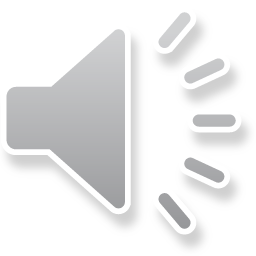 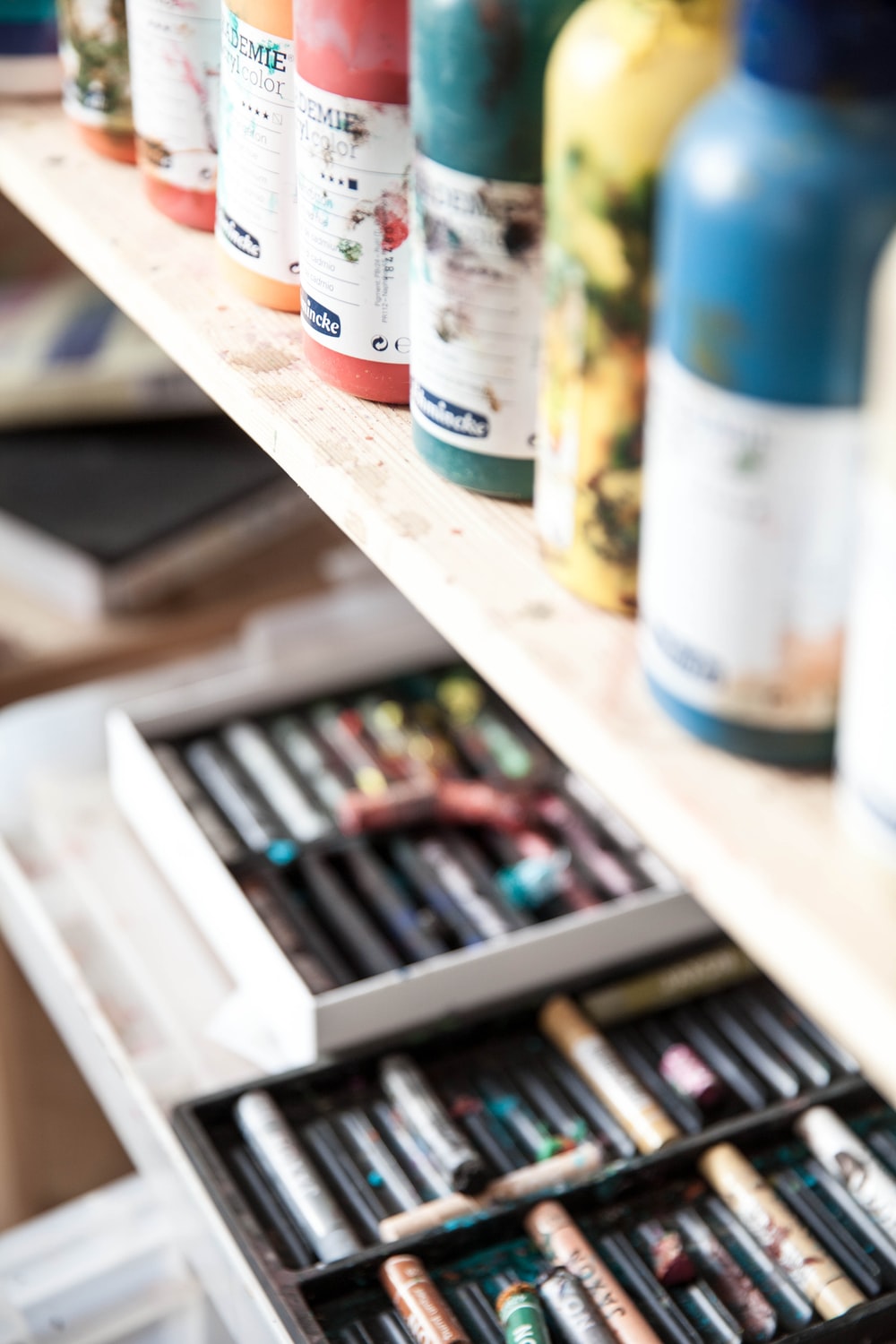 The UK’s creative industries are now recognised as world-leading. Over 1.9 million people working in the creative industries, there are many careers for creative people.
UAL website
[Speaker Notes: A fact you might not have known.  This is a growing sector in the UK.  When you think of creative careers which ones come to mind?  The video you just watched gave you some ideas.]
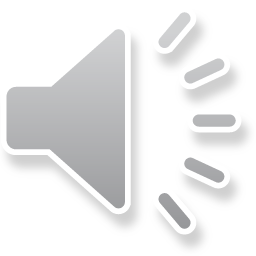 Careers
Here are just some careers you can choose from:
Fine Art - Art Therapist,  Artist,  Sculptor,  Conservator, Illustrator,  Model Maker,  Art Teacher,  Community Arts
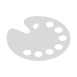 Designer - Fashion,  Graphic,  Interior,  Costume,  Product ,  Jewellery,  Furniture and Exhibition Designer
Music - Musician,  Sound Engineer,  Music Therapist,  Music Teacher,  Musical Instrument Maker,  Studio Sound Engineer
Technology - Games Designer,  Architect,  Broadcast Engineer,  Design Engineer,  Lighting Technician,  Video Editor
Theatre - Actor,  Dancer,  Drama Therapist, Choreographer,  Prop Maker,  Set Designer,  Stage Manager
[Speaker Notes: Many people think of Fine Art when they consider creative careers.  You can see that Fine Art covers many different things.  
Designers make up a large proportion of people working in creative industries.  This lists just a few of the possibilities.
Music is an industry where many people work as musicians creating the music as well as behind the scenes making the instruments or producing.
Theatre is another industry where you may initially think of actors and dancers, but there are many people who work behind the scenes.
Technology is a broad area of work.  If you are interested in how things work, IT and engineering in the creative industries may be for you.]
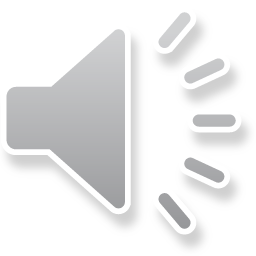 How to get into creative careers?
[Speaker Notes: So now that we have looked at a small amount of careers in creative industries, how do you get in?]
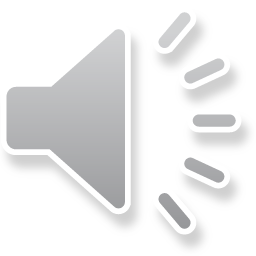 How to get into Creative Careers
GCSE Subjects                   BTEC + A-level Subjects
Art				          Art A-level
Music				          Music A-level
Design Technology	          Design Tech A-level
Drama			          BTEC Performing Arts
Media Studies		          BTEC Media
Computing				BTEC 3D Applied Design
Textiles					BTEC Fashion Design
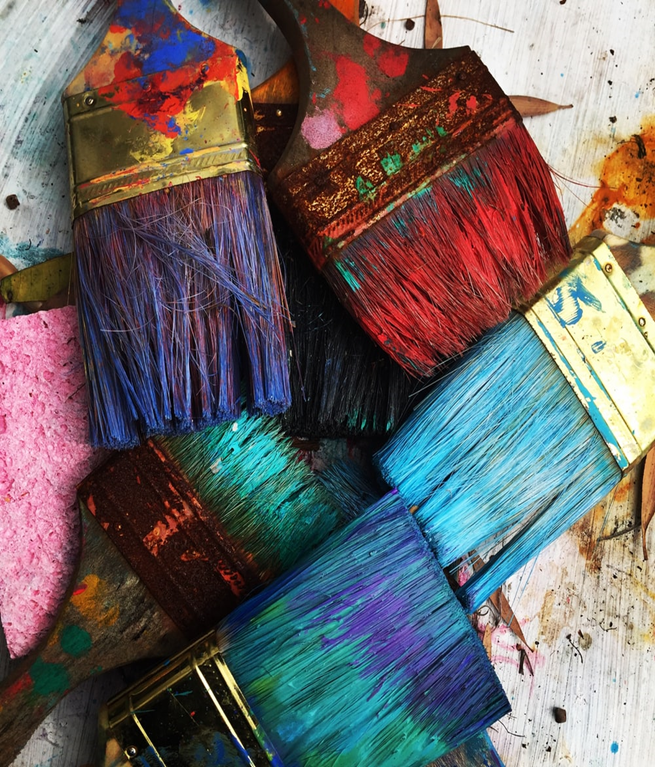 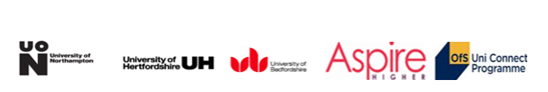 [Speaker Notes: It is possible to get into creative careers through various routes.  However, there are some careers where you need to be thinking early on about what courses you want to do.  Some careers require a level 4 or above course in that subject. This can be a HND (Higher national diploma), foundation degree or degree. The entry route in depends on the course.  If you already know you are interested in a creative career you may want to consider studying Art, Music, Drama or Design Technology in your GCSEs.  
Some A-levels and level 3 BTEC Diplomas require you have already studied the subject at GCSE.  This includes Art, Music and Drama.  Always check with individual sixth forms and colleges.]
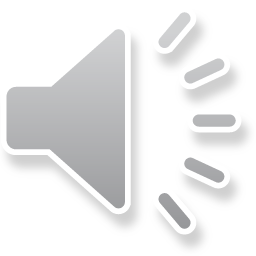 Some Degree and HE diploma Courses
Game Design and Production						Design for Digital Media
Scenography and Theatre Design					Furniture Design
Fashion Design									Fine Art
Graphic Design									Games Design
Interior Design									Theatrical Effects Make-up
Creative Sound Design							Web Design
Ceramic Design									Sound Design
Art and Design History							Digital Animation
Product Design									Jewellery Design
Textile Design									Contemporary Design 
Design Engineering								Architecture
Animation										Performing Arts
3D Design and Craft								Music Production
[Speaker Notes: These are just some of the many degree and higher education diploma courses on offer at university.  Look at individual universities for information on what they offer.  UCAS.com is a good place to start a search to see the range of courses and which universities offer them.]
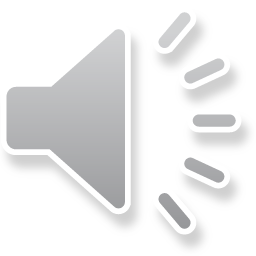 Activity 2
Click when finished
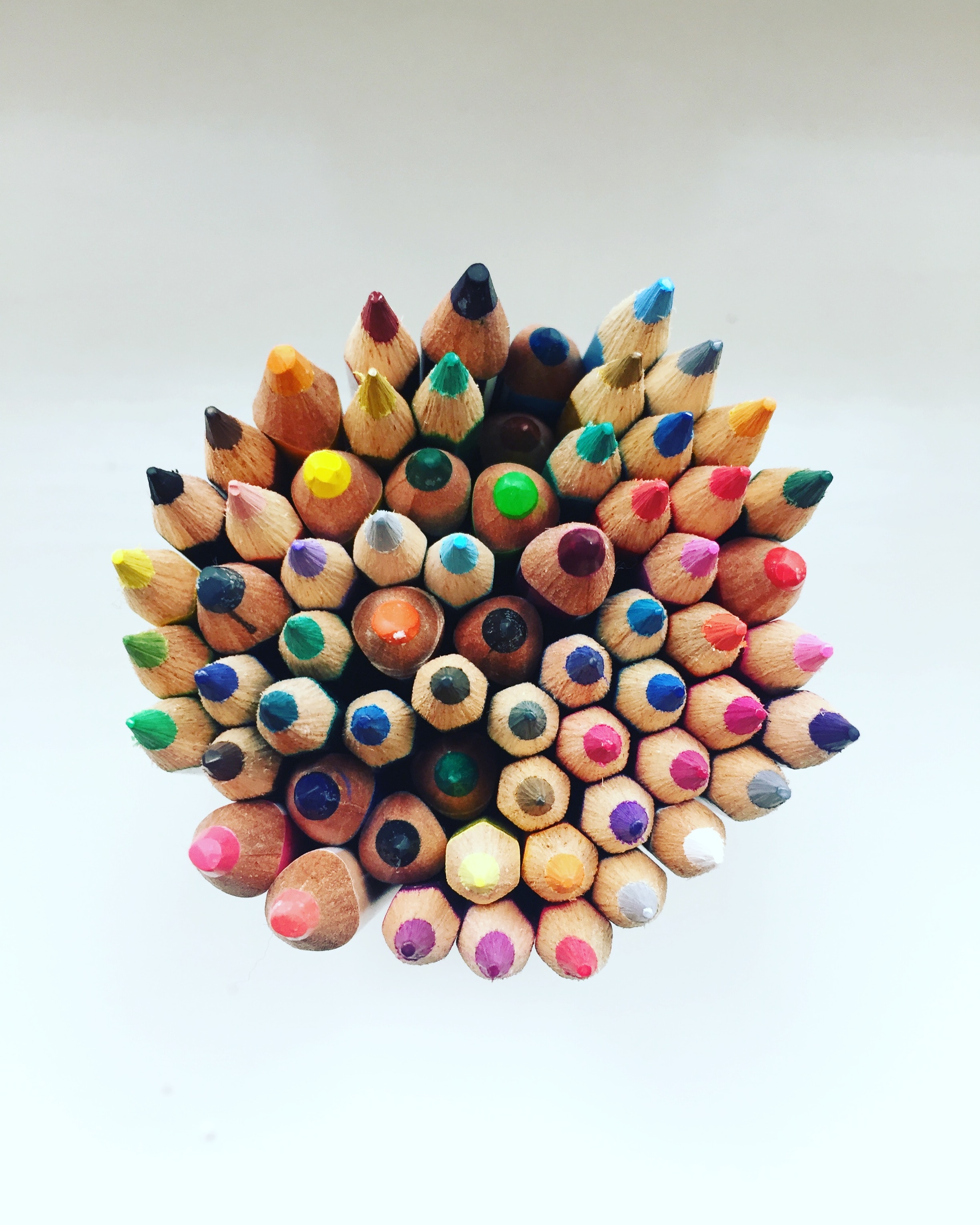 Individually or in a group – Pick a degree subject randomly from the list on the previous slide.

Draw a creative student studying that subject. 

What will they look like? What will they be wearing, carrying or doing?

Be creative.
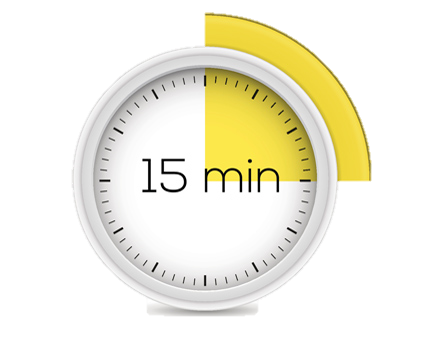 [Speaker Notes: If you are in a classroom you will probably want to work in a group.  However, you can also work individually if you are at home.  Pick a degree subject from the list on the previous slide. Then on a piece of paper draw your idea of a creative student studying that subject.  Think of what they will look like, what they will wear, carry and do in their free time.  Be creative.  It is interesting to know what you think a creative student looks like. People of all backgrounds go into creative careers so use your imagination.]
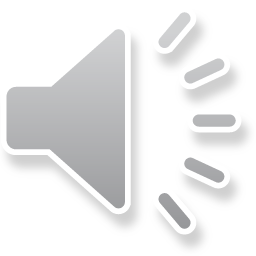 Useful Websites
https://www.thecreativeindustries.co.uk/creative-industries
https://www.prospects.ac.uk/jobs-and-work-experience/job-sectors/creative-arts-and-design/creative-jobs
https://ccskills.org.uk/careers
https://www.studentartguide.com/articles/art-careers-list
https://www.uca.ac.uk/creative-careers/
https://www.businessoffashion.com/careers/jobs/search/function/creative
https://www.ucas.com/
[Speaker Notes: Here are some of the many websites where you can find out more information on creative careers and ways in.]
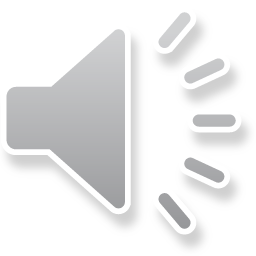 Thank you for listening.
Please click here to tell us what you think
aspire-higher.co.uk
[Speaker Notes: Thank you for listening.  Please visit our website for more useful links and resources.  If you have a question you can contact us via our Twitter handle.  Please click on ‘Tell us what you think’ to answer a short survey. The information you give will help us to support students and develop more resources.]